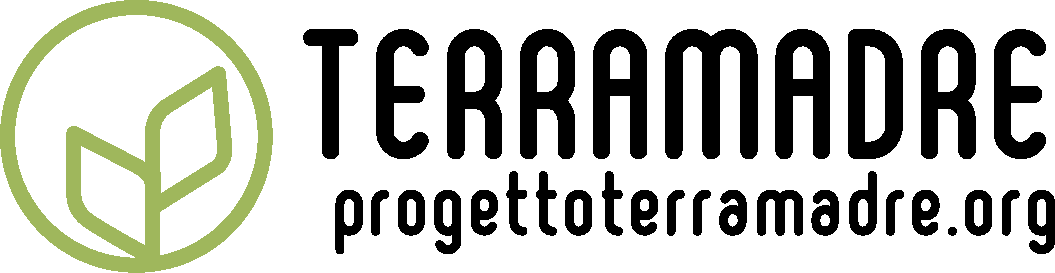 Persone, Territori, Fragilità: Presente e futuro dell’agricoltura sociale in Liguria
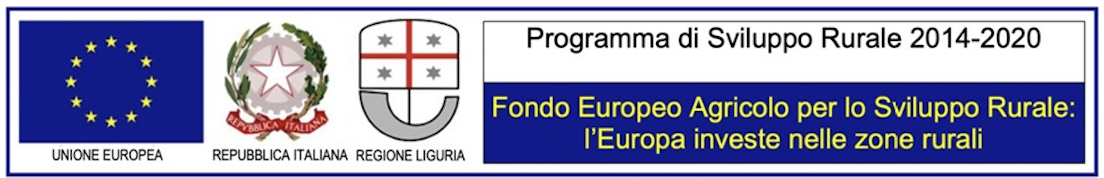 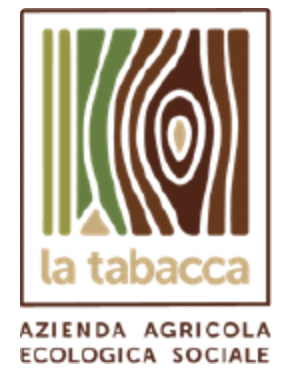 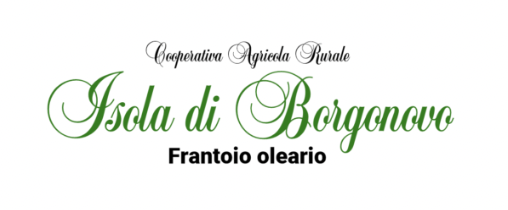 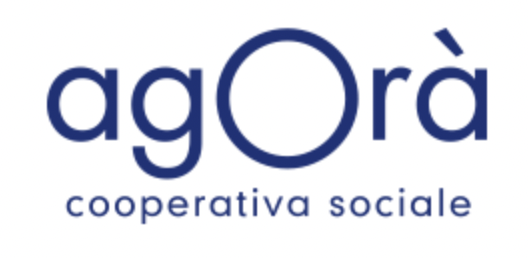 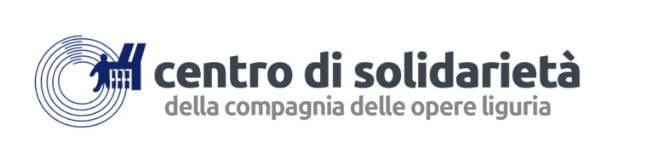 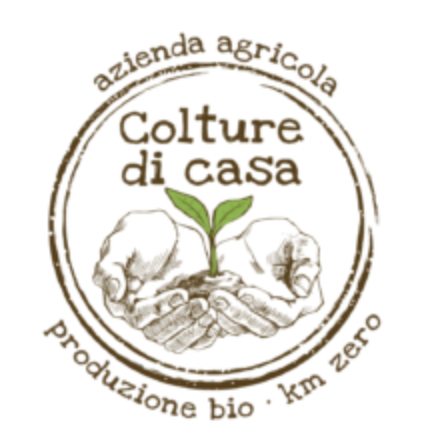 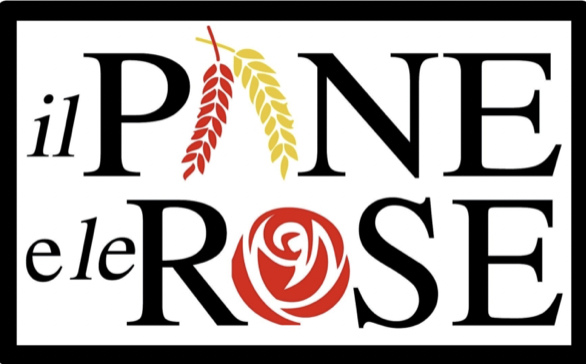 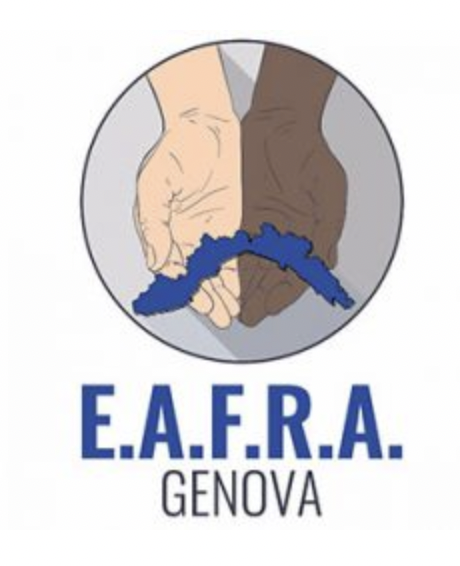 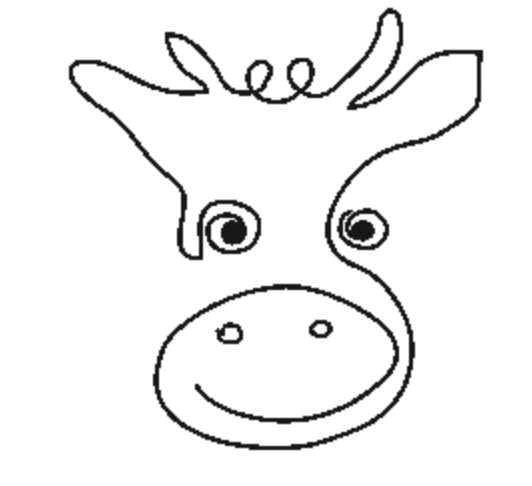 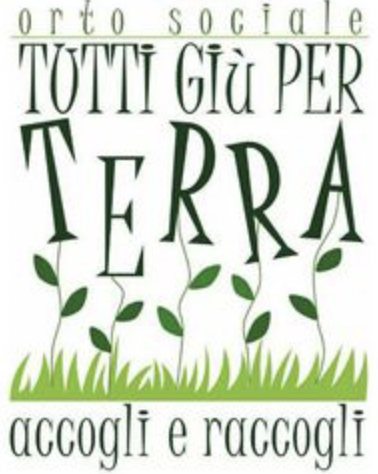 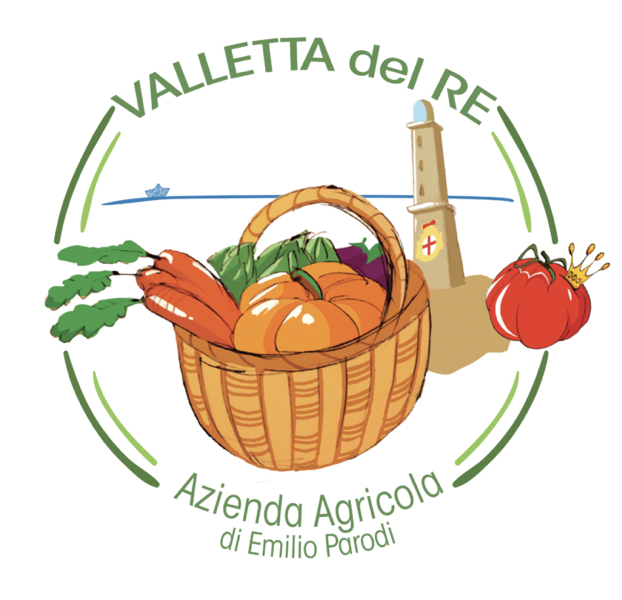 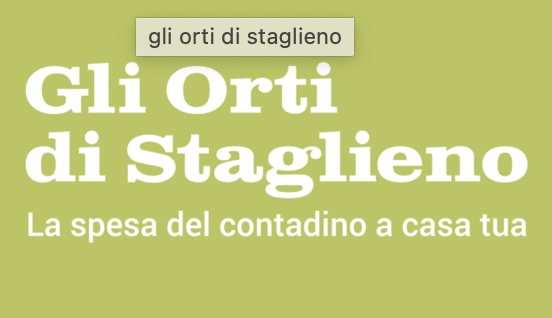 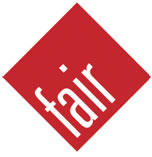 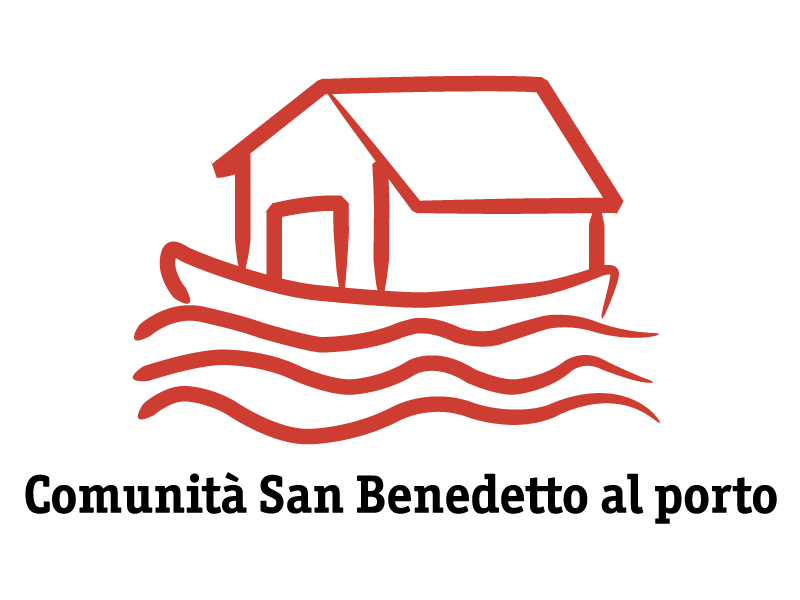 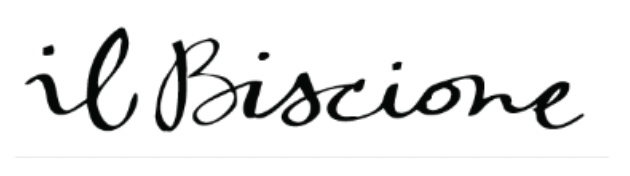 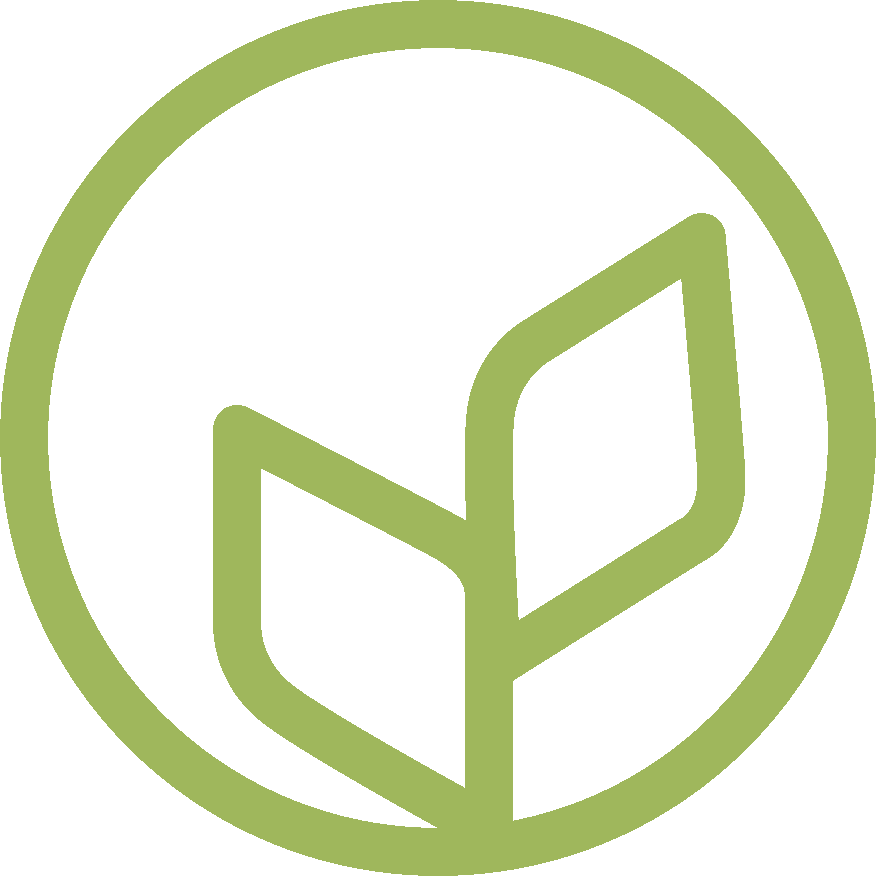 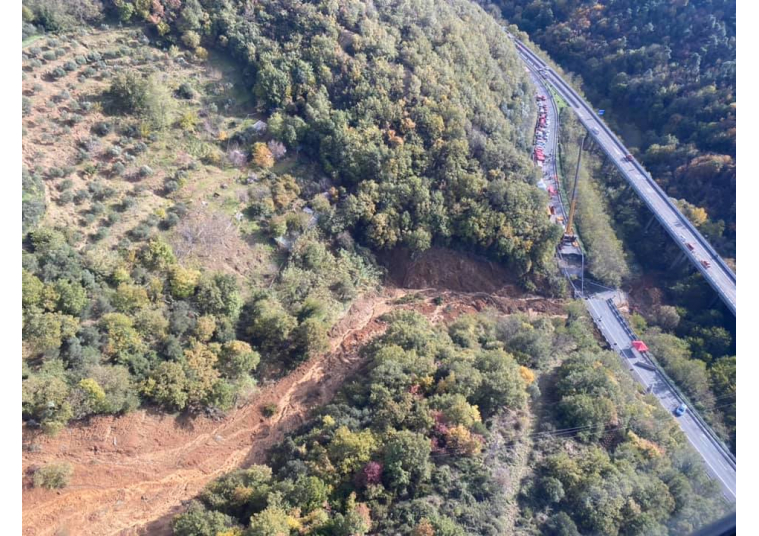 Savona. 24 novembre 2019. Alle 14 una frana di ingenti dimensioni ha fatto crollare il viadotto dell’autostrada A6 Savona-Torino denominato Madonna del Monte
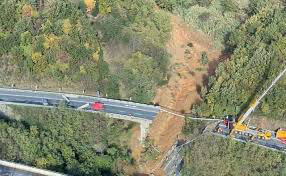 «Più che felice e fertile
Se la filosofia diventa agricolaLa terra che ci ospitaComunque è l'ultimaA decidere»
N. Fabi – Filosofia agricola
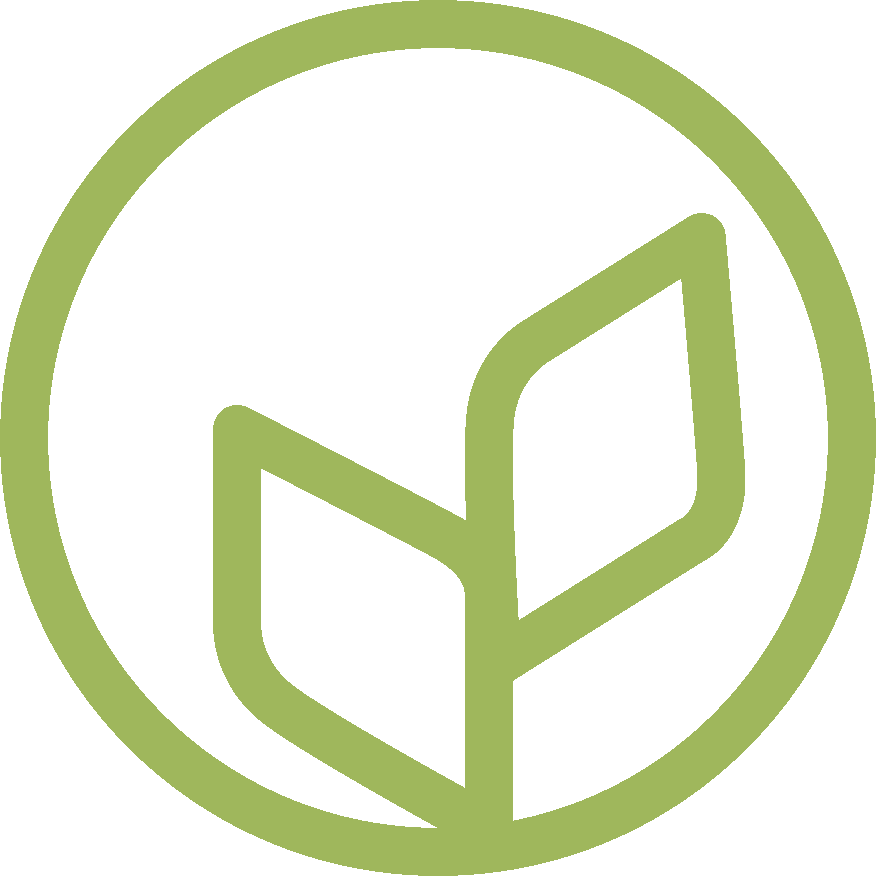 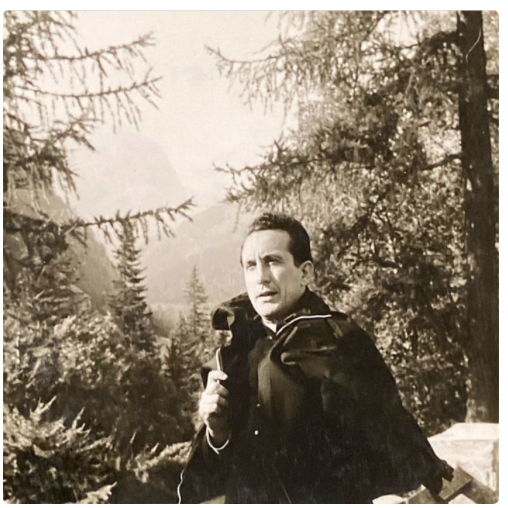 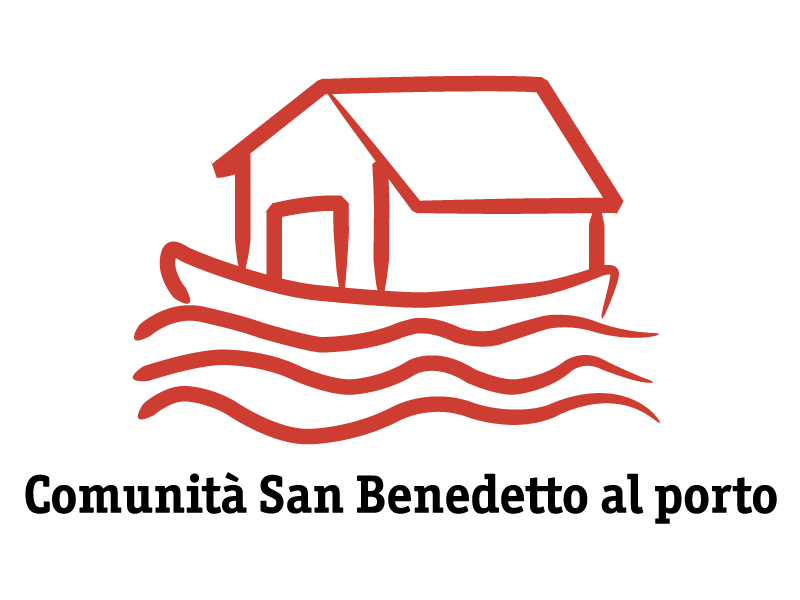 Le strutture di accoglienza della Comunità San benedetto al porto
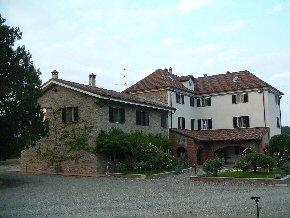 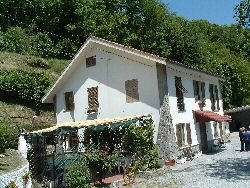 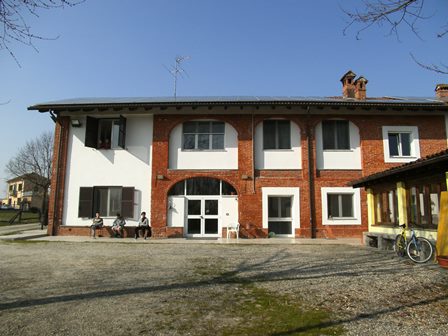 Cascina Rangone, Frascaro, AL
Comunità Nelson Mandela, Visone AL
Cascina Canepa, Mignanego, Ge
Legge Nazionale Agricoltura socialeLEGGE 18 agosto 2015 , n. 141 .Disposizioni in materia di agricoltura sociale.
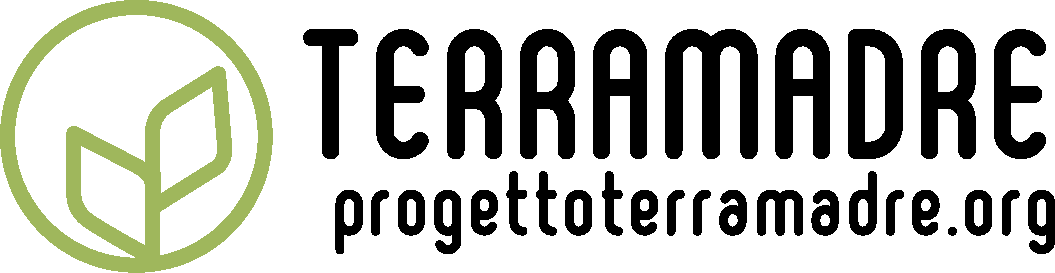 inserimento socio-lavorativo di lavoratori con disabilità e di lavoratori svantaggiati definiti ai sensi dell’articolo 2, numeri 3) e 4), del regolamento (UE) n. 651/2014 della Commissione, del 17 giugno 2014, e di persone svantaggiate ai sensi della lg 381;
prestazioni e attività sociali e di servizio per le comunità locali mediante l’utilizzazione delle risorse materiali e immateriali dell’agricoltura per promuovere, accompagnare e realizzare azioni volte allo sviluppo di abilità e di capacità, di inclusione sociale e lavorativa, di ricreazione e di servizi utili per la vita quotidiana; 
prestazioni e servizi che affiancano e supportano le terapie mediche, psicologiche e riabilitative finalizzate a migliorare le condizioni di salute e le funzioni sociali, emotive e cognitive dei soggetti interessati anche attra- verso l’ausilio di animali allevati e la coltivazione delle piante; 
progetti finalizzati all’educazione ambientale e alimentare, alla salvaguardia della biodiversità.
Precondizioni
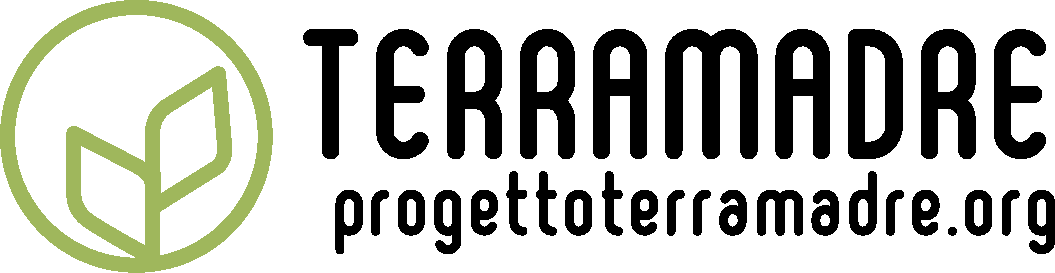 Aumento della domanda di prodotti ortofrutticoli biologici, di qualità e possibilmente a km 0: più di 4 italiani su 10 (43%) nel 2016 hanno fatto la spesa dal contadino nei cosiddetti mercati degli agricoltori con un aumento record del 55% negli ultimi 5 anni, in netta controtendenza rispetto al calo dei consumi alimentari dovuto alla crisi negli ultimi anni.  Cresce l’attenzione dei consumatori ai prodotti di qualità, alle aziende socialmente responsabili, si moltiplicano i Gruppi di Acquisto Solidale e si evidenzia un cambiamento culturale nel comportamento di acquisto delle famiglie italiane
Riduzione della SAU (Superficie Agricola Utilizzata): nella Città Metropolitana di Genova la SAU è calata del 21% passando da 14.732 ha a 11.590 ha (Fonte ISTAT 5° e 6° Censimento Generale dell’agricoltura).
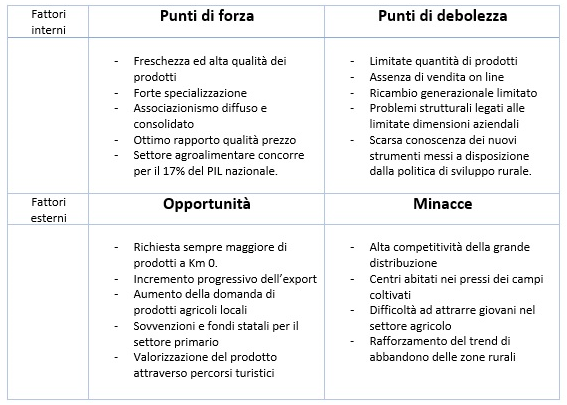 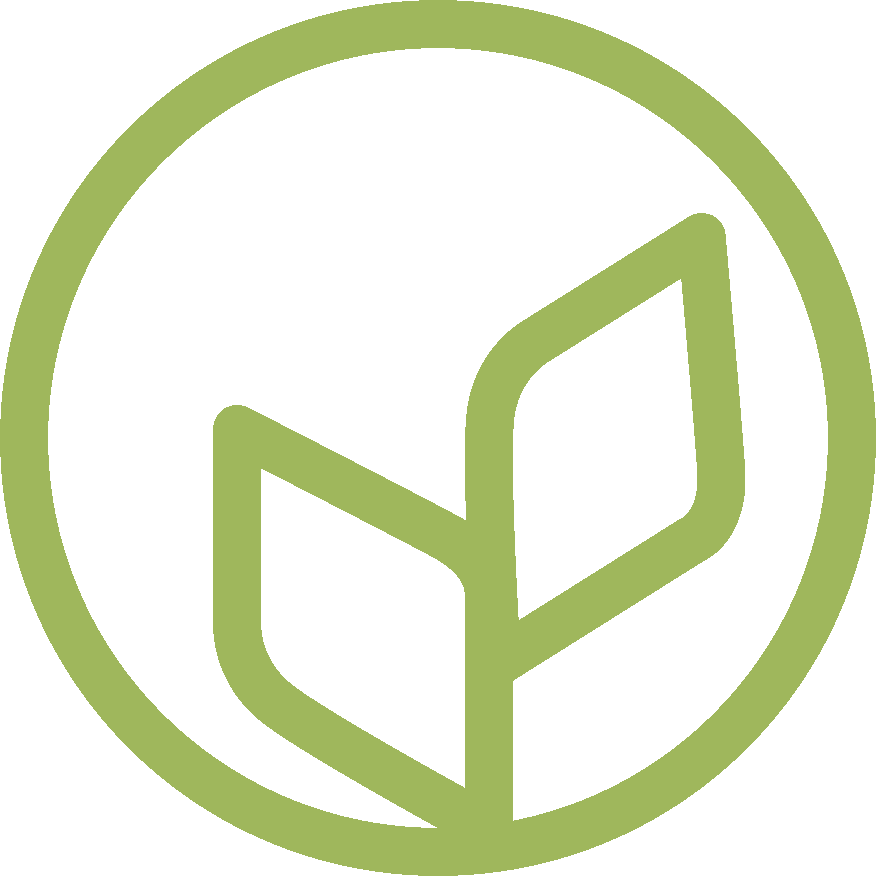 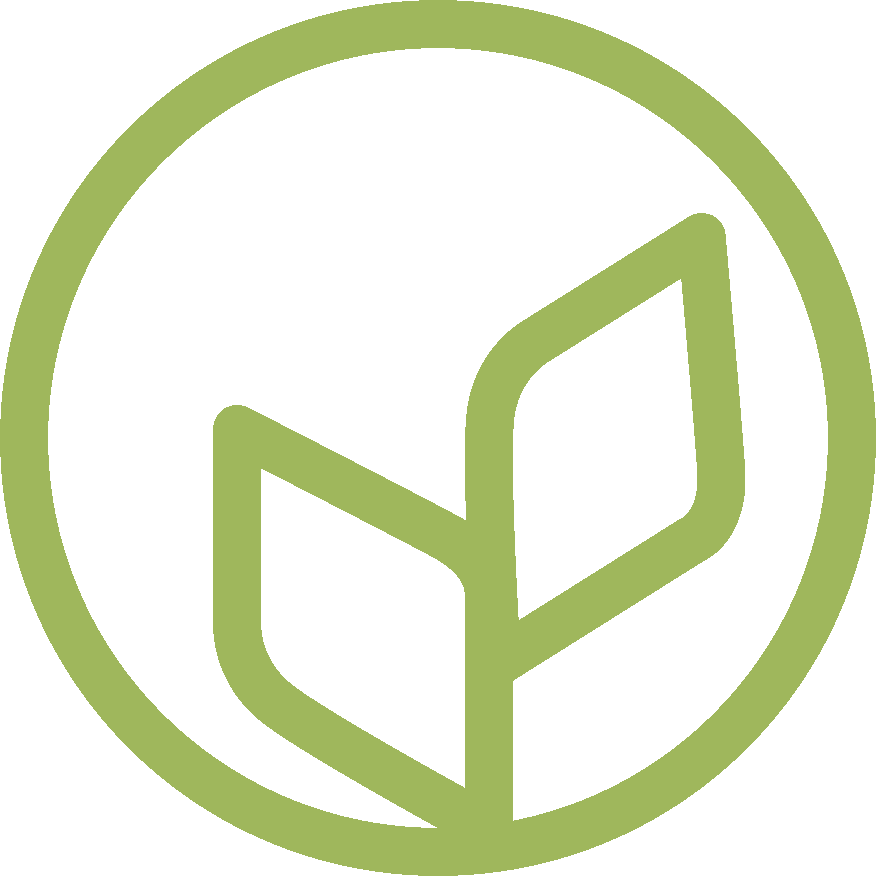 Modello di governance
 multilivello
132 beneficiari
8 corsi avviati
74 partecipanti
68 percorsi avviati
18 bonus assunzionali
2 rami di impresa
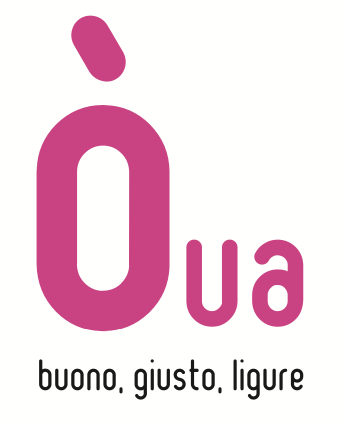 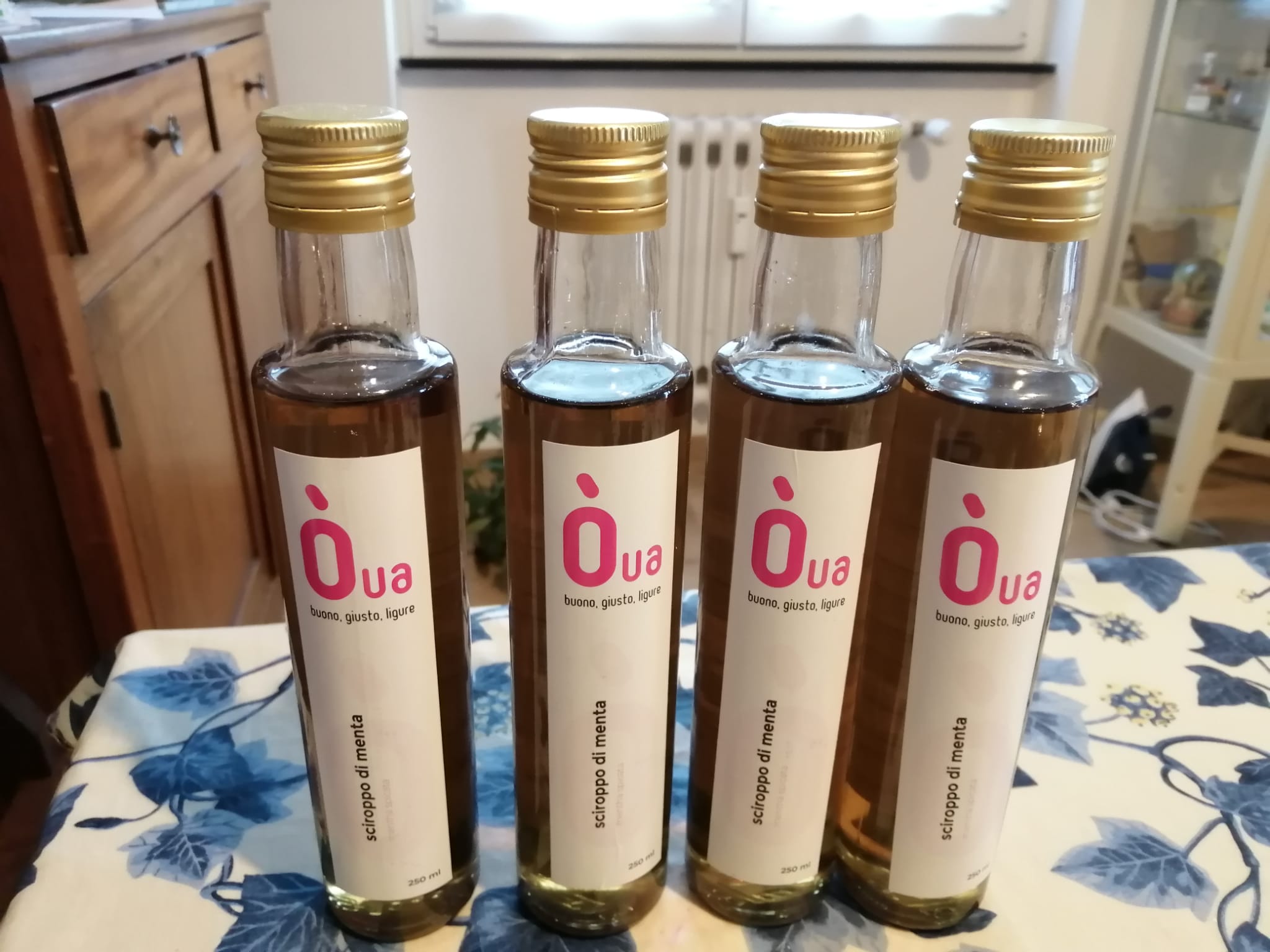 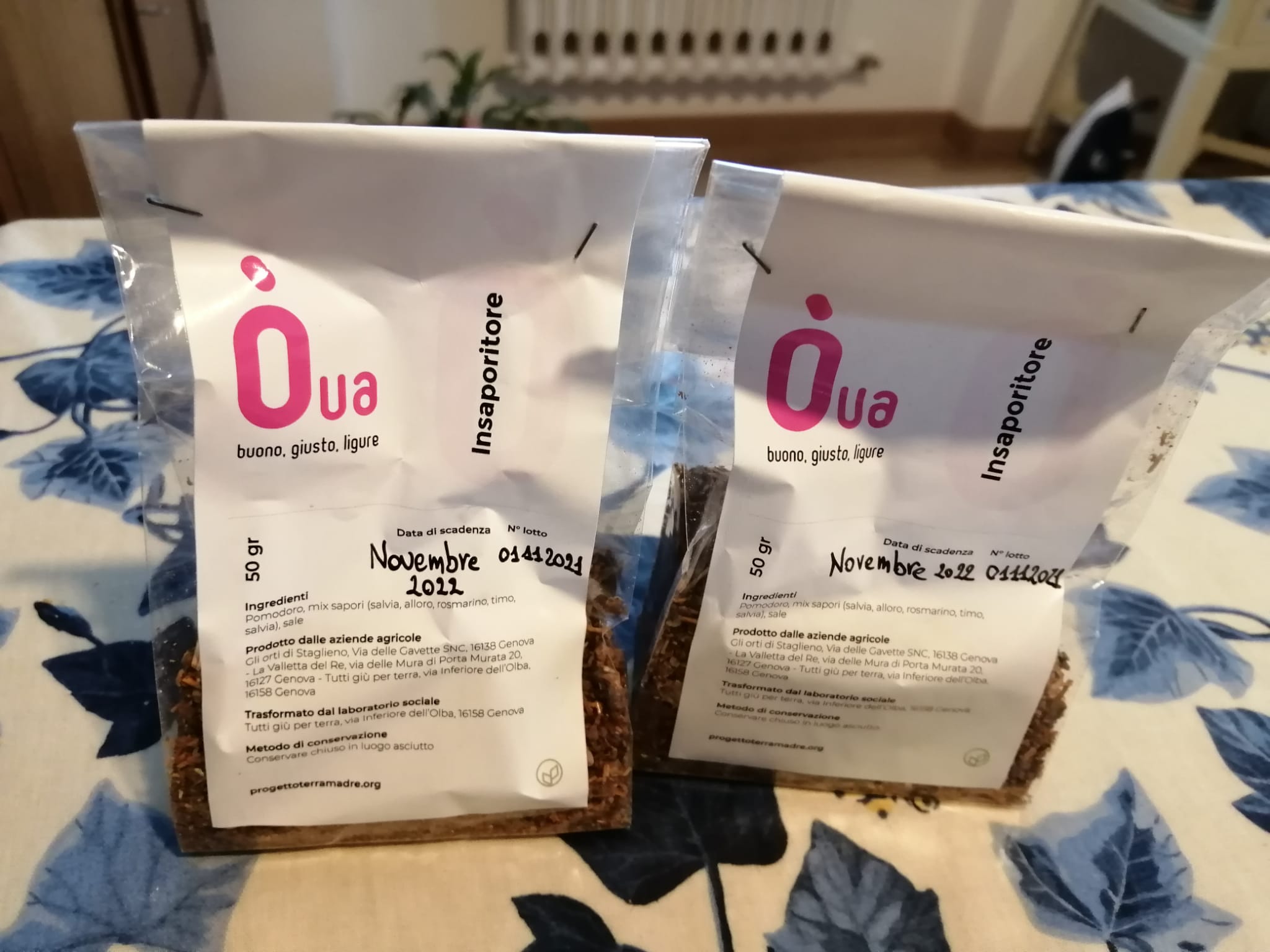 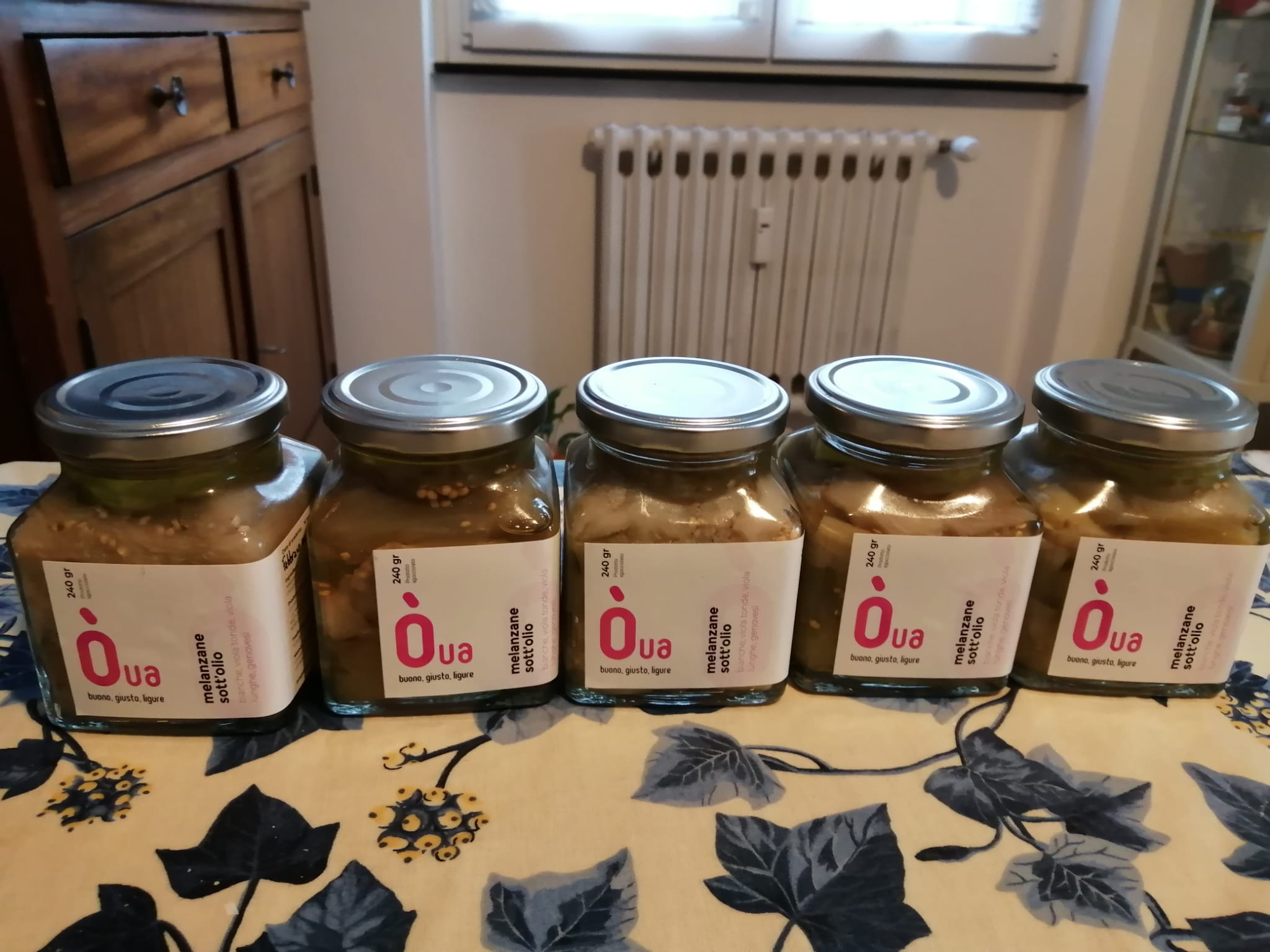 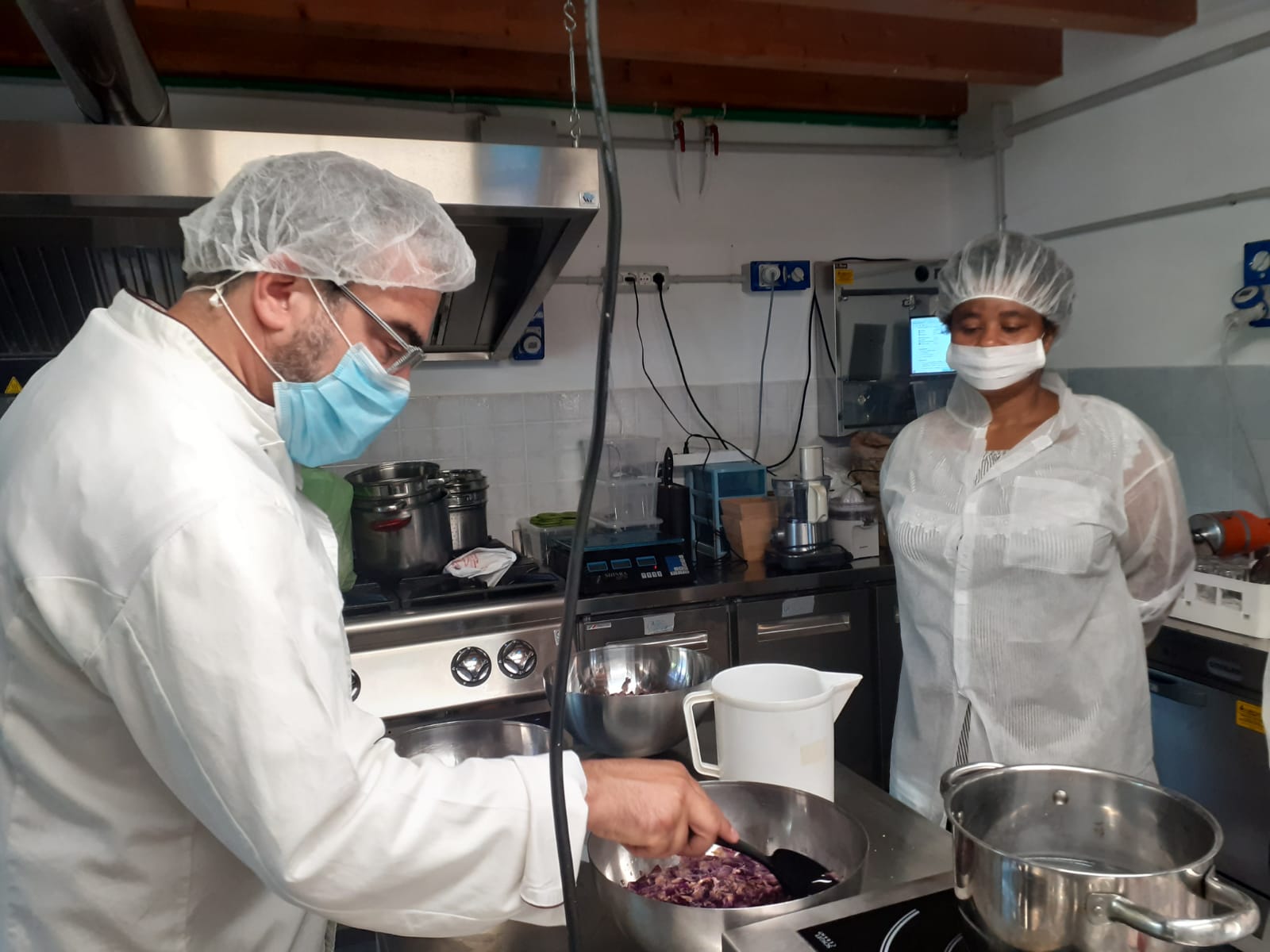 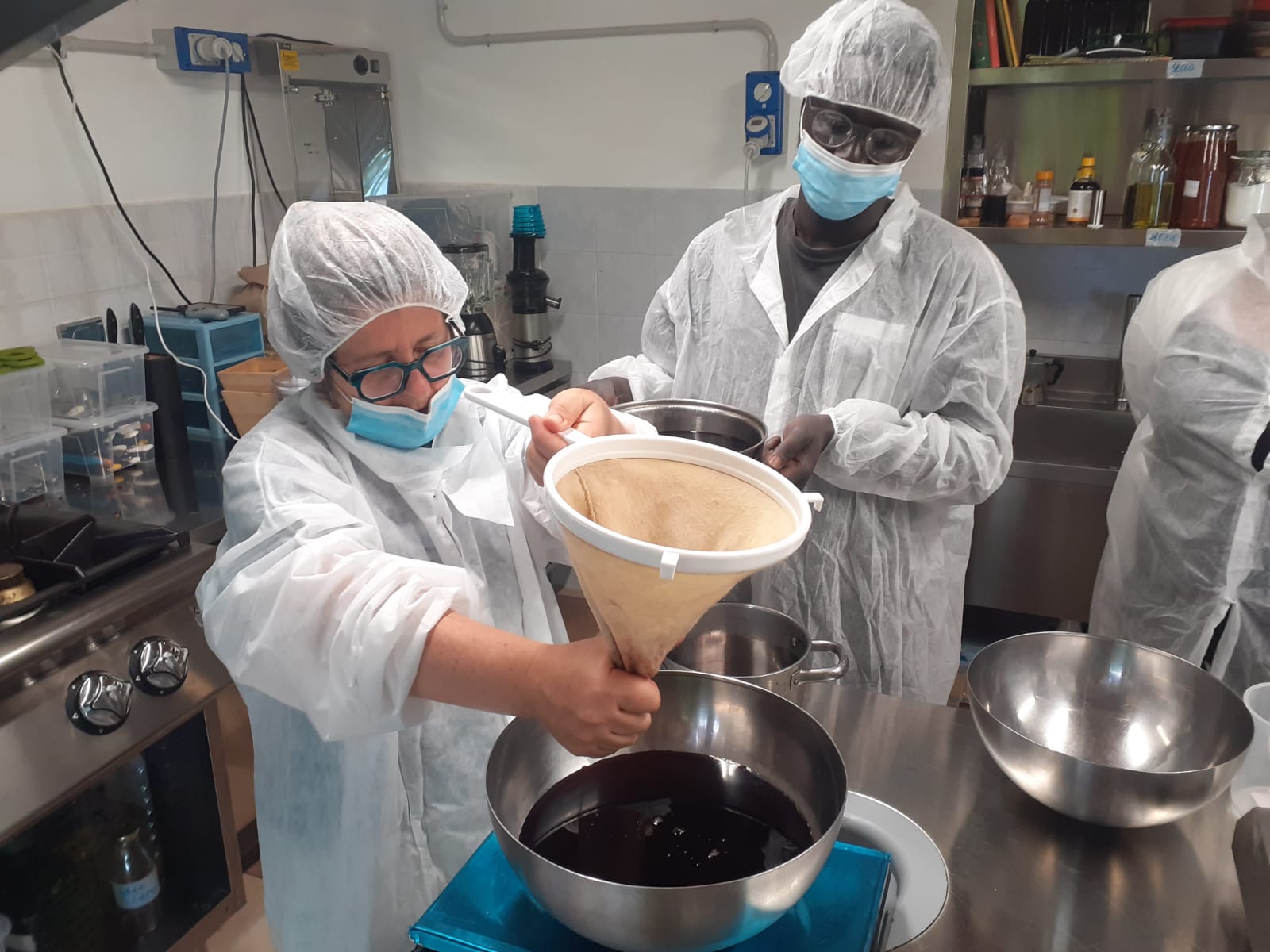 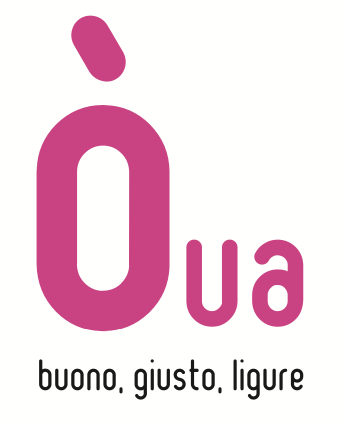 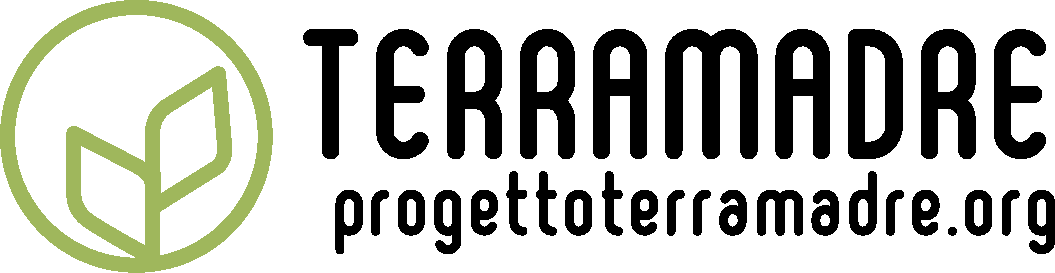 Grazie dell’attenzione!
Marco Malfatto – Comunità San Benedetto al porto
010/2464543 – 267877
marcomalfatto@gmail.com
comunita@sbenedetto.net 
www.progettoterramadre.org
www.sanbenedetto.org
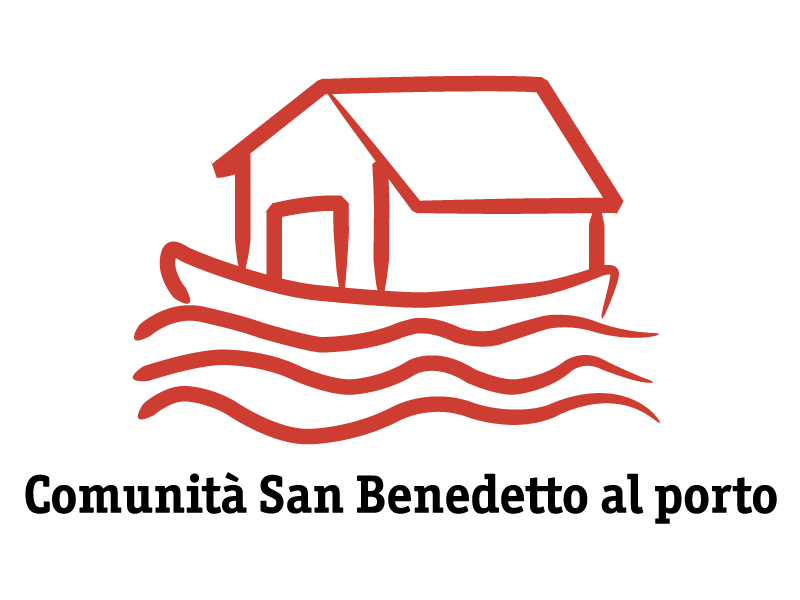